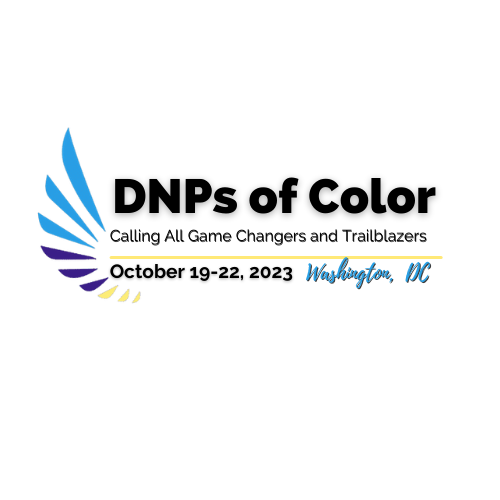 Reducing medication errors in in-patient hospital settings by implementing the barcode medication administration technology
Kali A. Brown, DNP, RN, CCRN, CIC. 1
Philadelphia Veterans Affairs Medical Center – DNPs of Color 
Philadelphia, Pennsylvania.
Conclusion:
Implementing BCMA technology creates a protocol and standard that ensures that the right drug is administered to the right patient, at the right time, in the right dose, and using the right route to minimize administration errors. 
Nurse involvement and comprehensive education and training during the BCMA technology implementation process helps to address the challenges of workarounds and policy deviations to enhance the effectiveness of using the BCMA technology to minimize medication errors.
Results
Both systemic and individual factors contribute to medication errors in in-patient health settings.
Implementing the BCMA technology has a positive impact on reducing medication errors. 
Involving nurses and providing comprehensive education when implementing the BCMA technology in an organization are key factors to enhance the success of using this technology to reduce medication errors.
Background
Approximately 100,000 reports of suspected medication errors are received by the FDA annually.1
Medication errors account for approximately 7,000-8,000 deaths annually in the US, which makes them the 8th leading cause of death.1
About 1.3 million individuals are injured every year due to medication administration errors. 2
Medication errors and associated adverse effects cost the US healthcare system approximately an additional $40 billion annually. 2
Significance
Medication errors have adverse effects on the quality of care that patients receive such as additional costs of care, prolonged stay in hospitals, high rates of patient dissatisfaction, and a negative effect on the safety of care. 2
Previous research has focused on different strategies to eliminate medication errors. 
This research focused specifically on using the BCMA technology within in-patient health settings.
Purpose  
To determine the impact of using BCMA technology to reduce medication errors in inpatient hospital settings. 
Review Question
Does implementing BCMA technology impact medication error rates in inpatient hospital settings?
Methods
Design- An integrative review. 
Setting – In-patient hospital settings. 
Intervention- using the Bar Code Medication Administration Technology (BCMA).
Tools/Instruments- Literature search through the CINAHL, Science Direct, ProQuest, and Cochrane databases. 
Outcomes- 32 articles were reviewed to help identify the impact of using BCMA technology on medication errors. 
Analytic methods used to analyze data for findings- Thematic analysis.
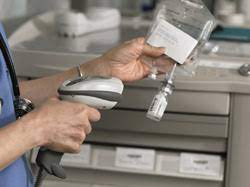 Implications
There is an increased need to embrace the use of BCMA technology to reduce medication errors by creating a protocol that ensures that the five rights to medication are upheld during administration. 
Nurse leaders and other healthcare providers in leadership should ensure the seamless adoption of the BCMA technology. 
Limitations
The study was based on secondary data which means that it did not consider patients’ voices regarding the use of the BCMA technology. 
Next Steps
Disseminate the findings in inpatient hospital settings.
References QR Code 




Acknowledgments 
My program chair, Dr. Sharon Kopis
My preceptor, Lee Bransky, MSN,RN, NEA-BC
Belmont Behavioral Hospital and Einstein Healthcare 

Contact: kalibrown2@aol.com
Figure 1. Demonstration of the use of the BCMA technology.
If the barcode point-of-care as is demonstrated above does not match any of the five rights of medication (right patient, right medication, right dose, right route, and right time), it alerts the clinician. Each patient’s barcode holds all the vital information about them and their medication.
Table 1. Summary of Outcomes for Each Thematic Finding
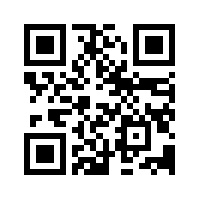